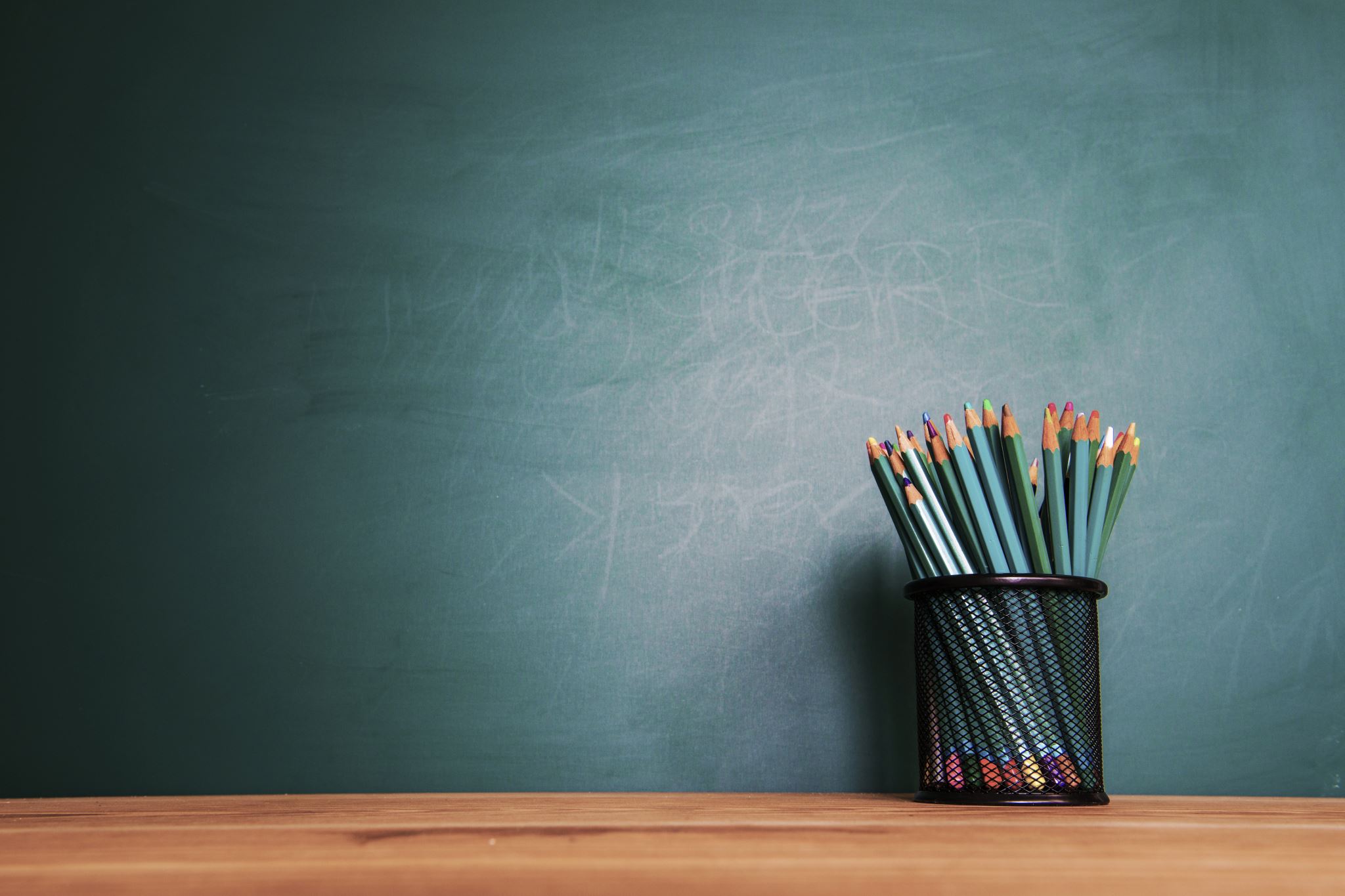 The Litany of the Saints
A school of love
Part 1
This is the firstin the series on The Litany of Supplication The Litany of the Saints
In the Rite of Consecration 
to a Life of Virginity 
for Women Living in the World 

found in the 
Roman Pontifical
PonderingsThis litany is ‘proper’ for this Mass of Consecration.
The saints have been selected for a reason
Holy Mother Church offers direction in this Litany
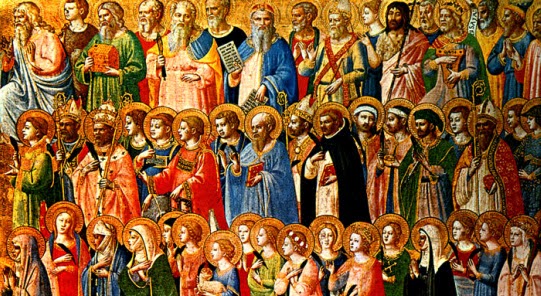 This Photo by Unknown Author is licensed under CC BY-NC-ND
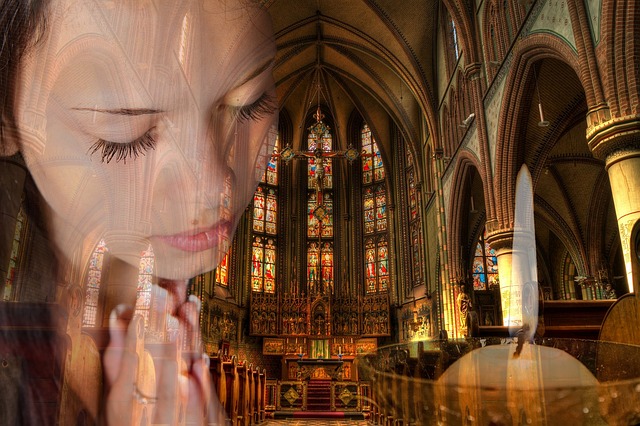 From the Rite Roman PontificalLITANY OF SUPPLICATION 18. Then all stand, and the Bishop, without his miter, invites the people to pray:
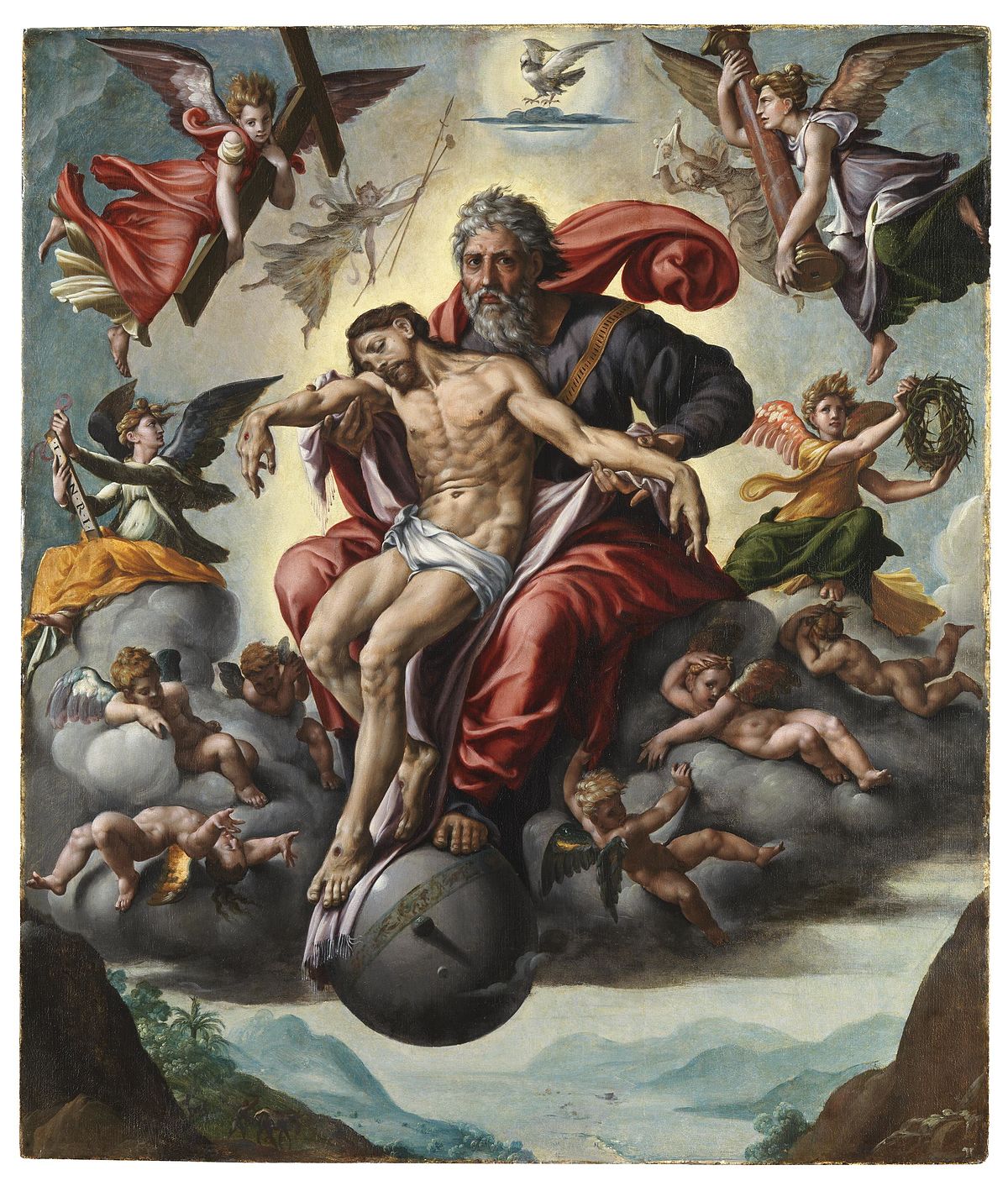 From the Rite Roman PontificalLITANY OF SUPPLICATION

Dearly beloved, 
let us pray 
to God 
the almighty Father 
through his Son, 
our Lord Jesus Christ,
From the Rite Roman PontificalLITANY OF SUPPLICATION
that by the intercession 
of the Blessed Virgin Mary
This Photo by Unknown Author is licensed under CC BY
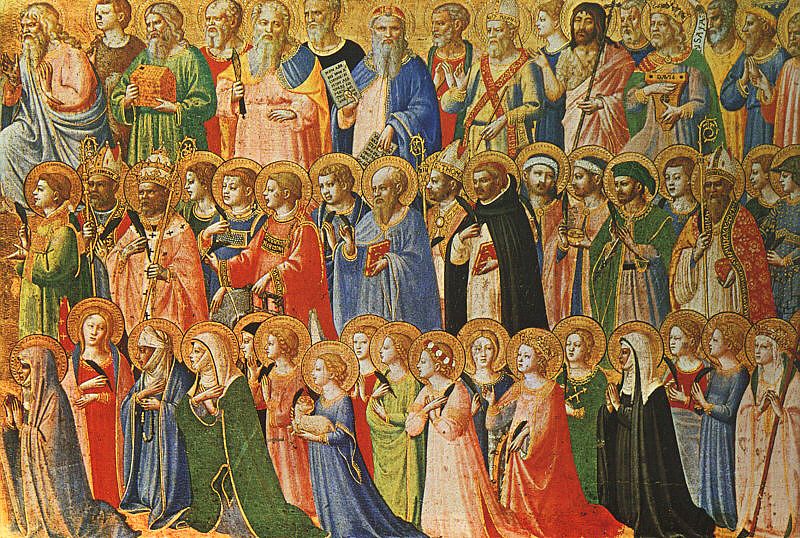 From the Rite Roman PontificalLITANY OF SUPPLICATIONand all the saints,
This Photo by Unknown Author is licensed under CC BY-SA
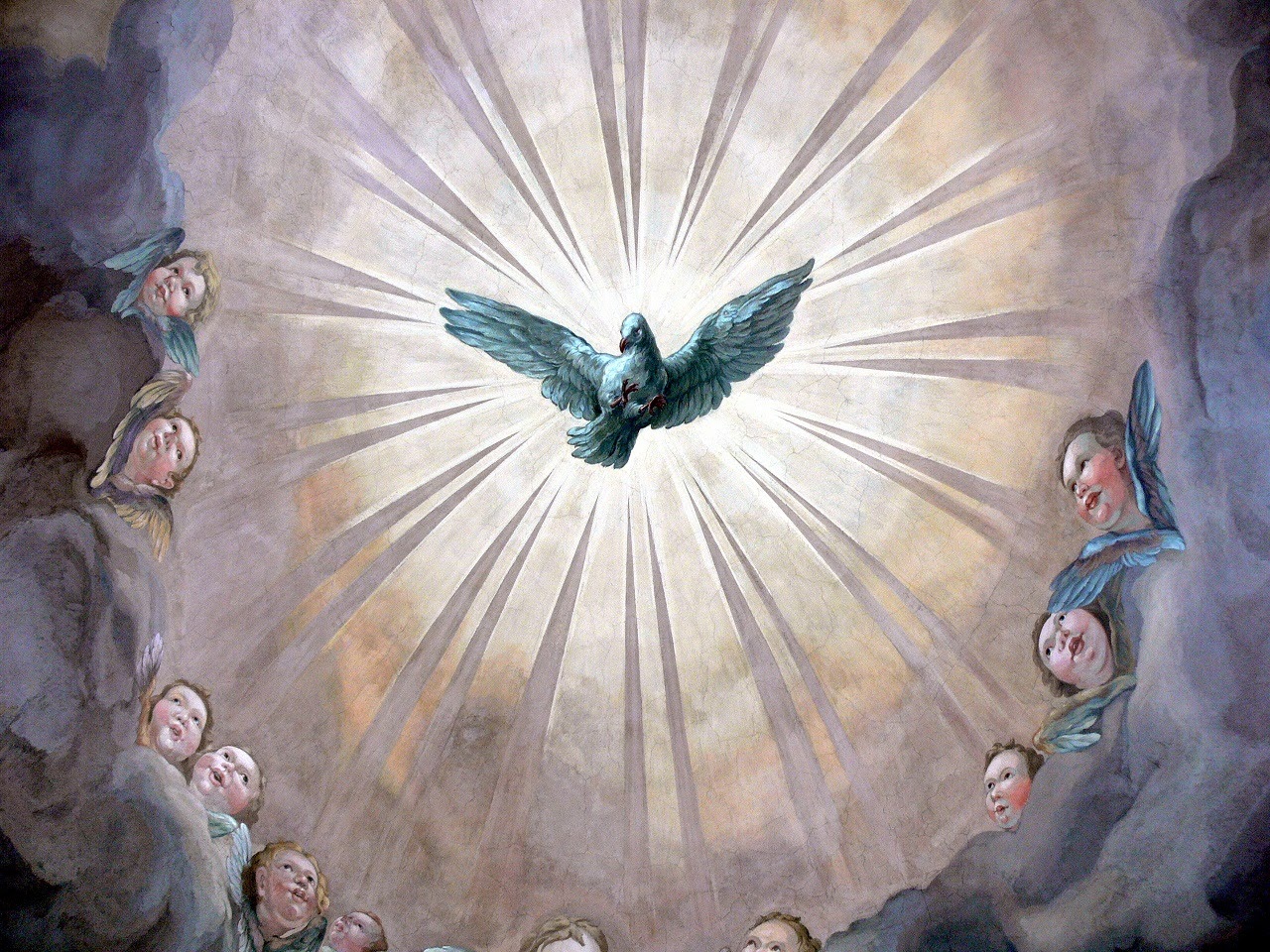 From the Rite Roman PontificalLITANY OF SUPPLICATION“…he will pour out the Holy Spirit of his love on these servants of his whom he has chosen to be consecrated to his service.”
This Photo by Unknown Author is licensed under CC BY-SA-NC
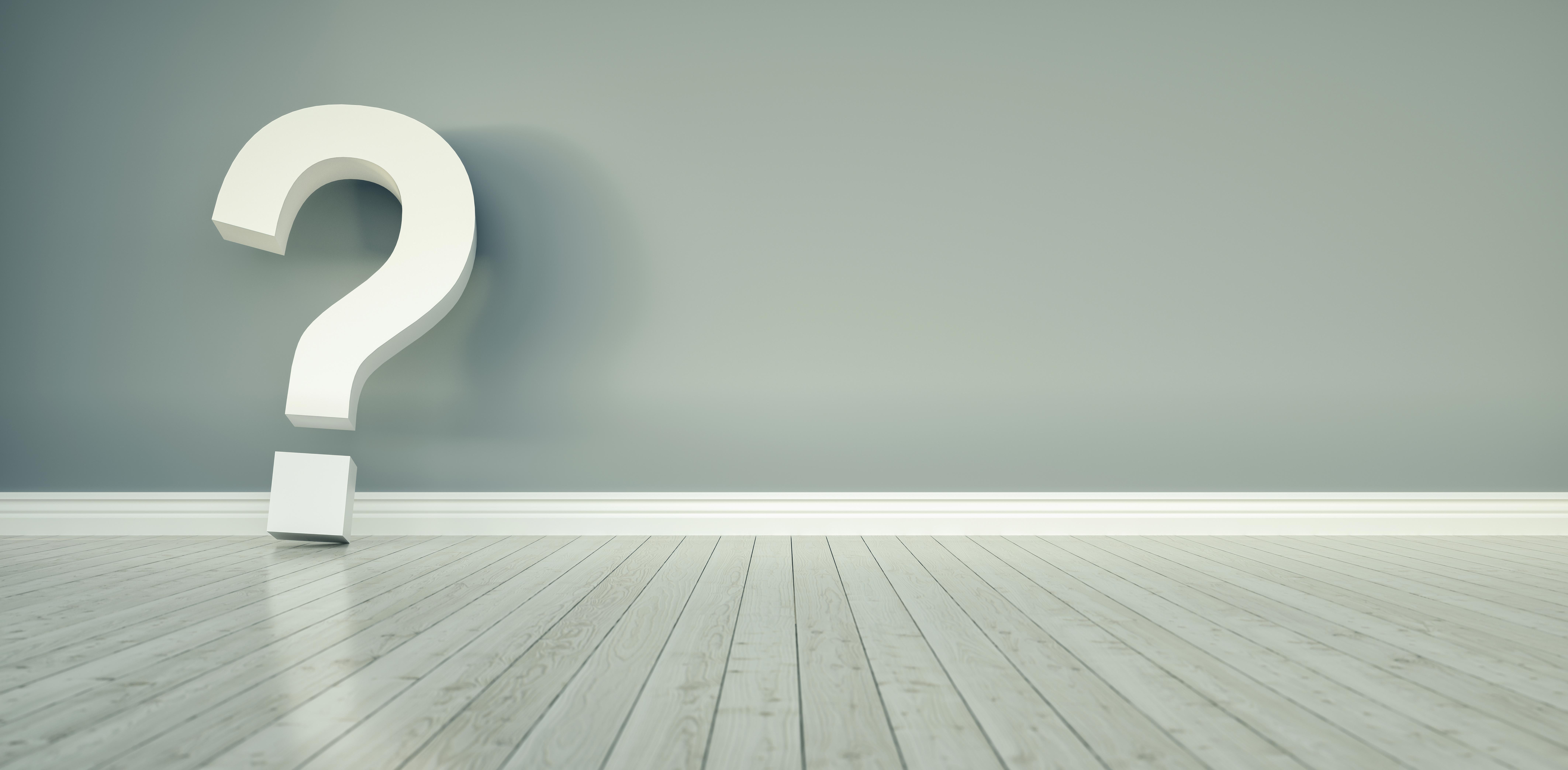 Do you remember…this rite is for both for nuns and  women living in the      world
From the Rite of Consecration 
in the Roman Pontifical

Introduction 
III. THOSE WHO MAY BE CONSECRATED 
3. This consecration may be received by nuns or by women living in the world.
Let us take a closer look at the ‘rubrics’ (the red print) the guidelines, the directives from Holy Mother Church for this Litany…
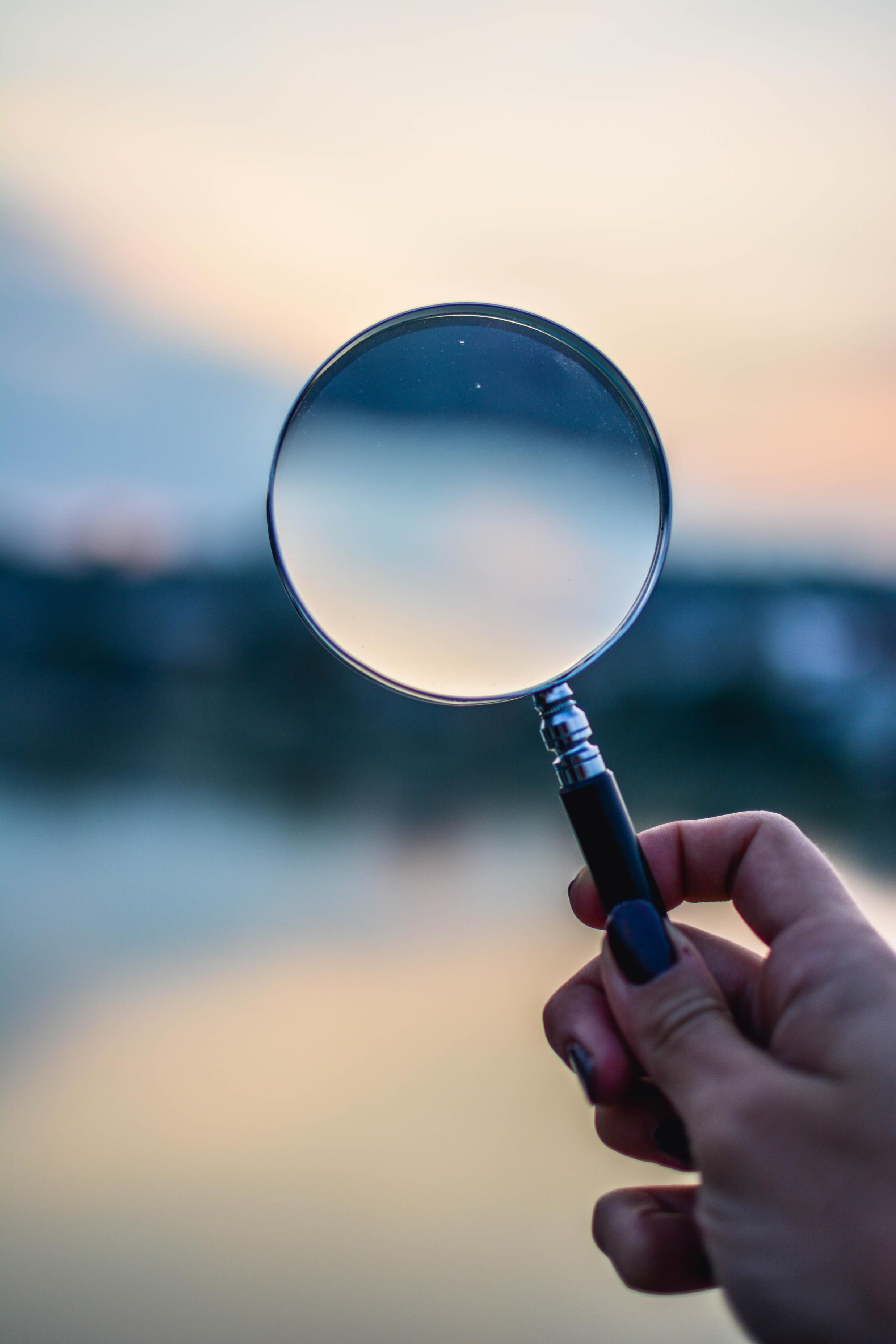 From the Rite of Consecration in the Roman Pontifical
19. Deacon (except during the Easter season): 
Let us kneel.
Then the Bishop, the ministers, the candidates, and the people kneel (except during the Easter season, when all stand).
Where it is customary for the candidates to prostrate themselves, this may be done.
There has been much discussion about ‘kneeling’ during the Litany of Supplication, the Litany of the Saints…
Please note the “rubrics,” the directives and guidelines from Holy Mother Church make a distinction between the case of nuns and the case of women living in the world.A religious  community has established customs proper to their founder and spirituality
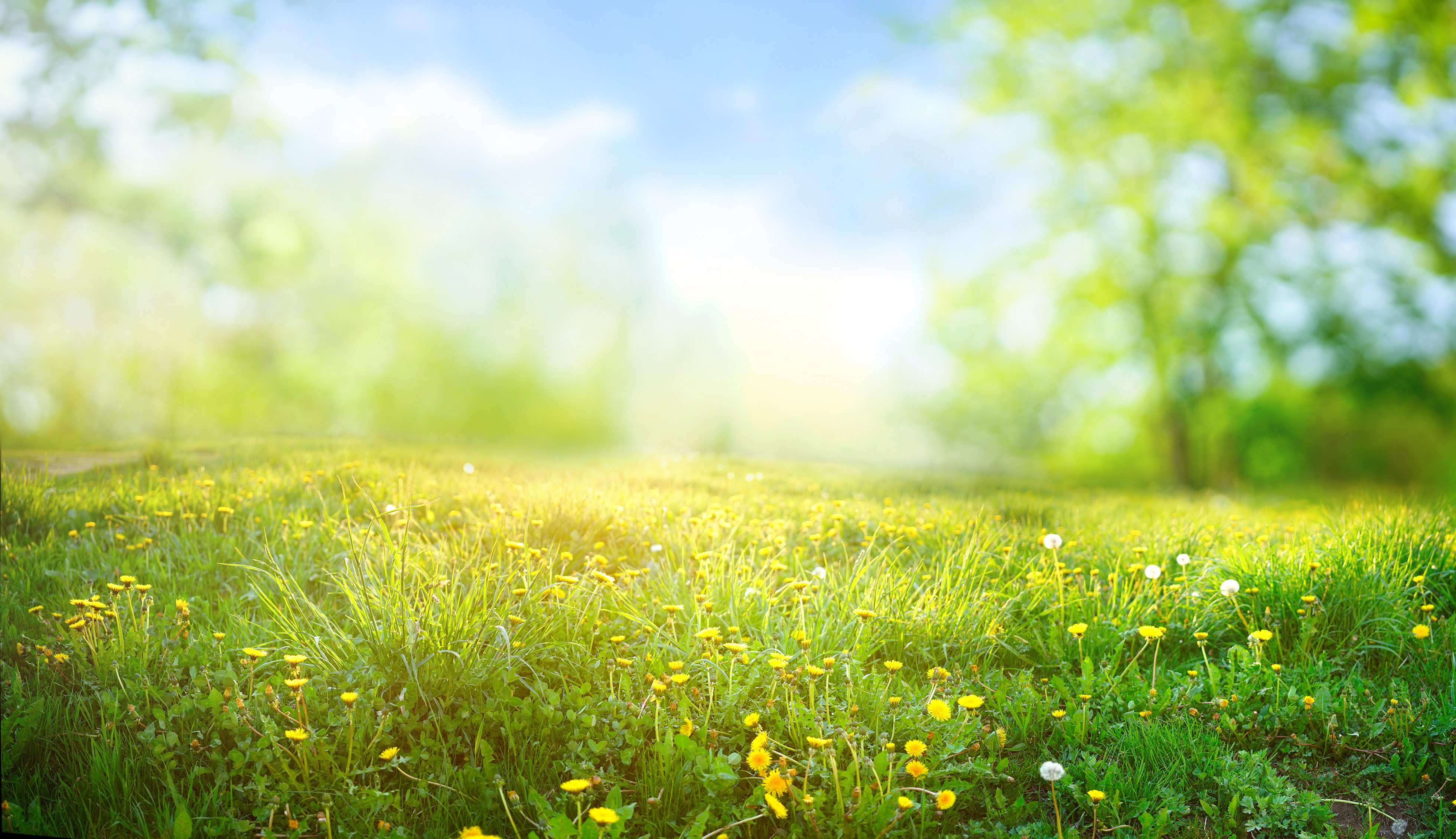 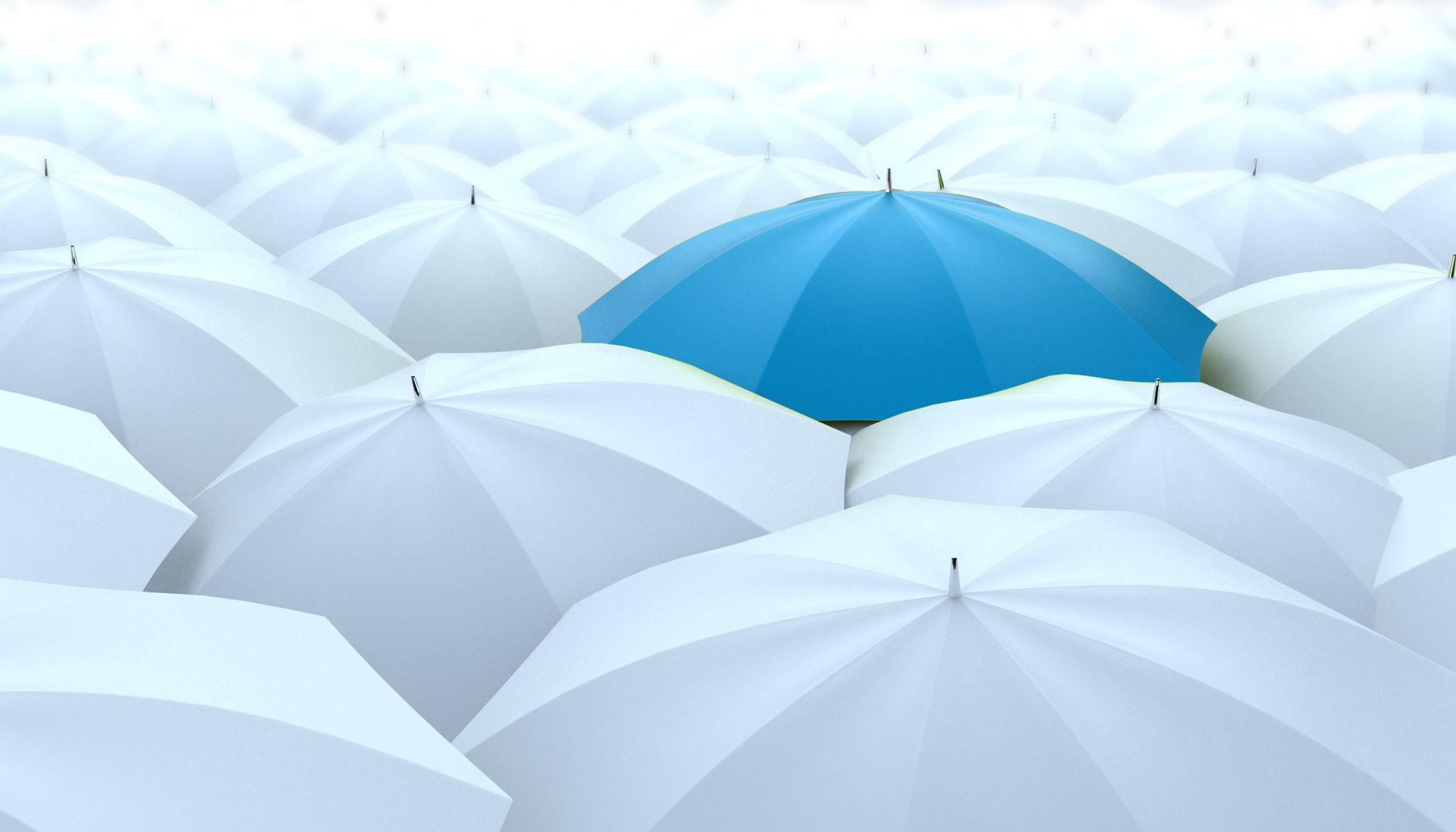 There is a difference in the text...
Let us look at the “rubrics”found in the Roman Pontifical, for Rite of Consecration to a life of Virginity for women living in the world 
IntroductionIII Those Who May be Consecrated
From the Rite of Consecration in the Roman PontificalIntroduction III. THOSE WHO MAY BE CONSECRATED
4 In the case of nuns it is required: a)…
b)…
c) that their religious family uses this rite either by an 
established custom or by new permission of the competent authority.
5 In the case of women living in the world it is required: 
a)…
b)…
c) that they be admitted to this consecration by the Diocesan Bishop who is Ordinary of the place.
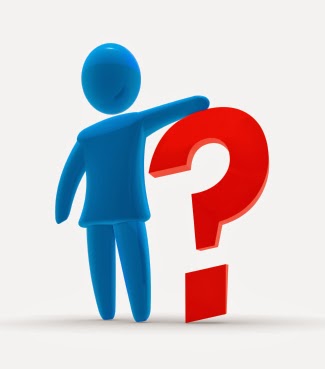 The point in question…
What is the
“established custom”?
It is the use of 
this Rite of consecration…
This Photo by Unknown Author is licensed under CC BY-ND
From the Rite of Consecration in the Roman Pontifical                              Consecration19. Deacon (except during the Easter season): Let us kneel.Then the Bishop, the ministers, the candidates, and the people kneel…
As the deacon invites 
all to kneel 
for the Litany, 
the virgin herself kneels 
and 
spiritually prepares to receive 
from these saints 
the gifts and graces 
they want to share 
with her.
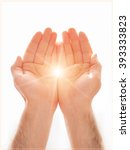 From the Rite of Consecration in the Roman PontificalIntroduction III. THOSE WHO MAY BE CONSECRATED19. Deacon (except during the Easter season): Let us kneel……Where it is customary for the candidates to prostrate themselves, this may be done.
These candidates, 
who also made 
profession as a  nun 
is part of a religious community 
where 
the prostration 
is an “established custom.”
They do not kneel.
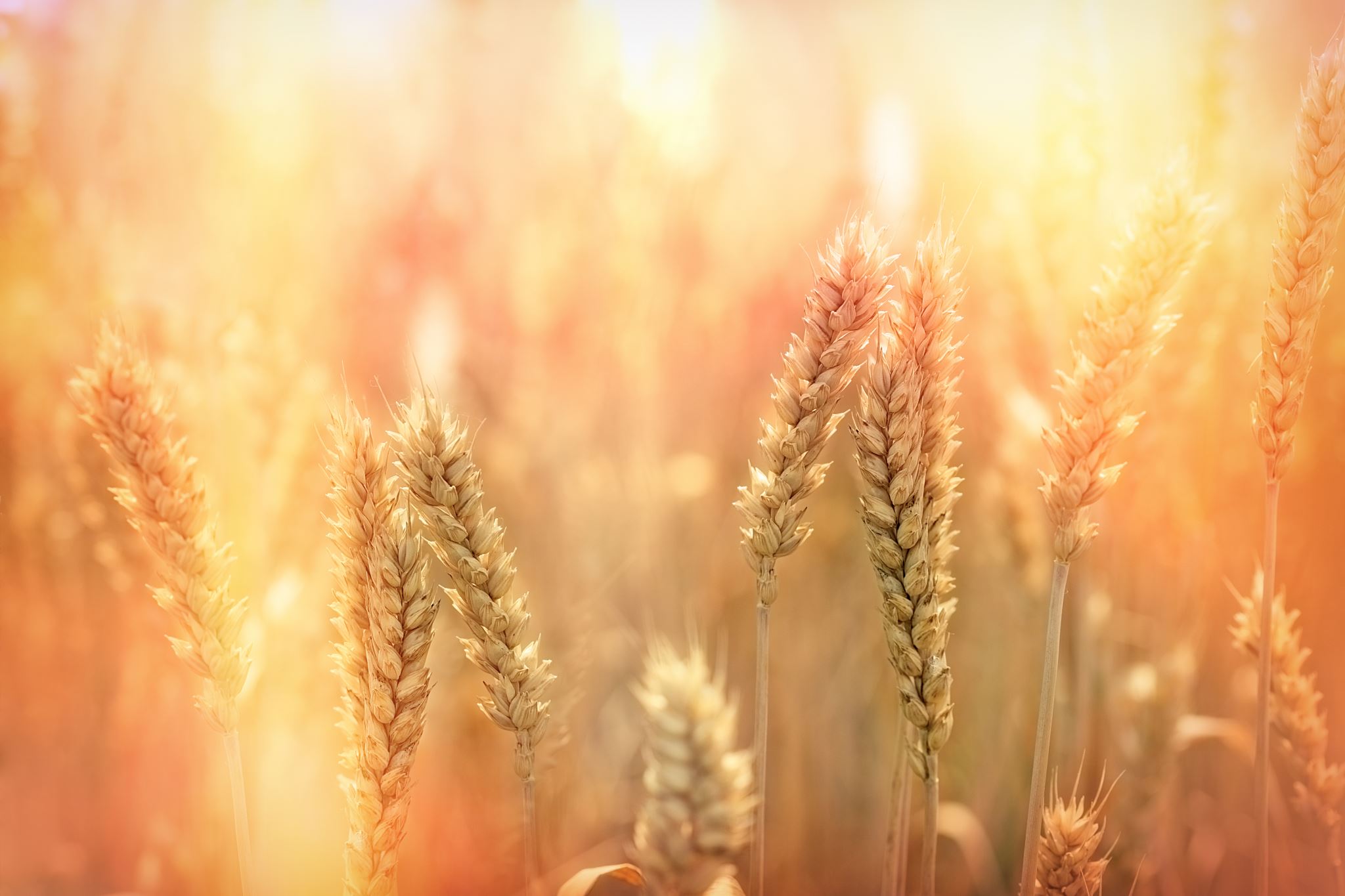 Religious Life
When a woman becomes a member 
of a particular religious family,
she accepts 
the “established customs,” 
The Rule of Life and Constitutions.

These women who choose to follow, 
to enter a particular 
religious community,
founder, spirituality, charism, 
leave their old life behind …
and enter into community life.
they die to themselves….
 …the grain of wheat…
symbolized by the prostration……
and put on a new way of life
They look different on the outside
Why does the
candidate who is a virgin living in the world
kneel 
during the 
Litany of Supplication,
the Litany of the Saints?
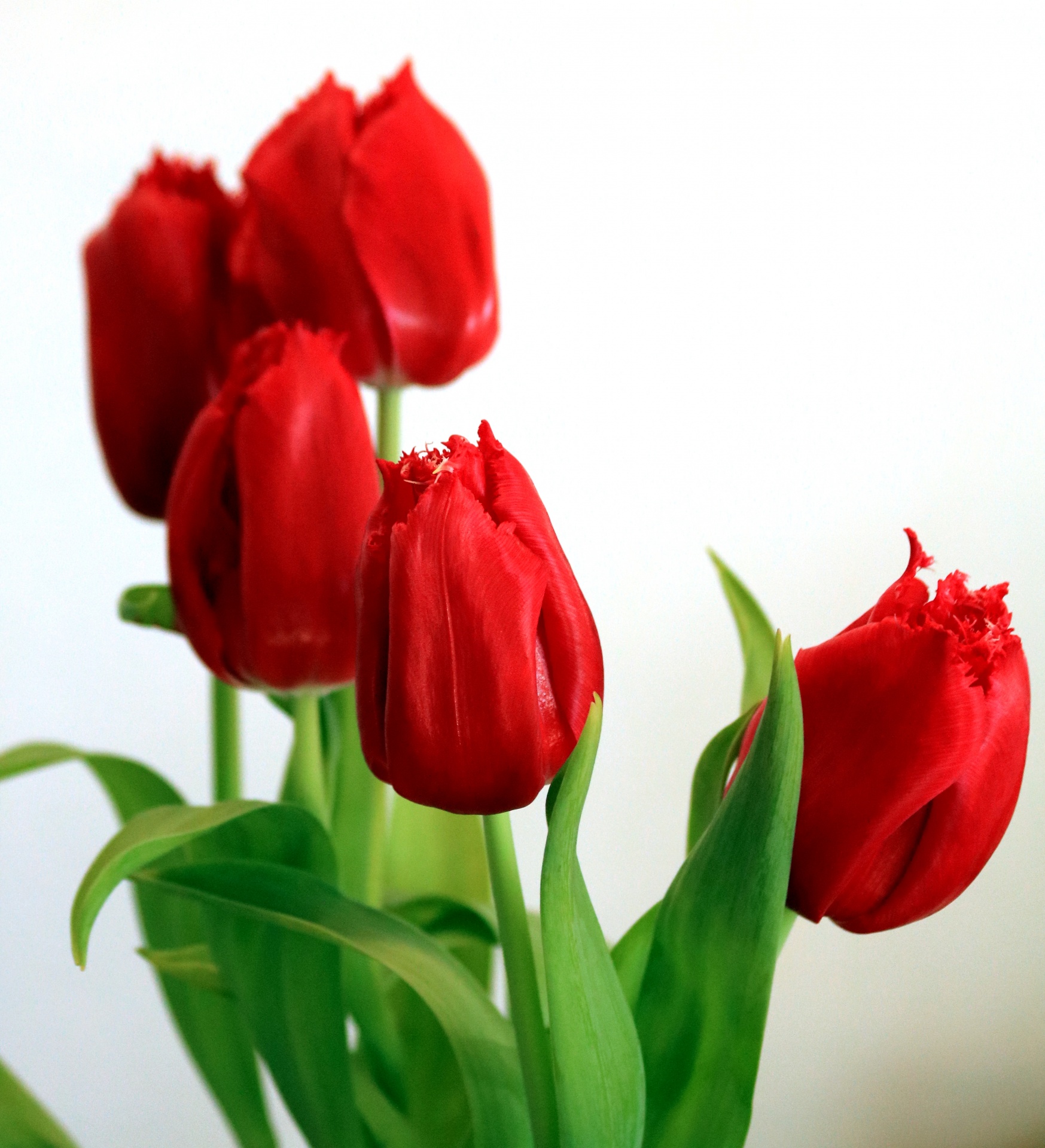 Historically, the kneeling position is a symbol of humility.
Kneeling, 
symbol of the nothingness of the person 
before the greatness of God, 
has been practiced in Christian worship 
from the beginning 
as an expression of urgent supplication.
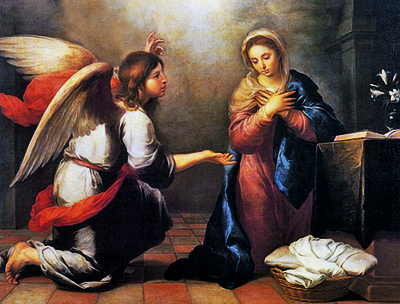 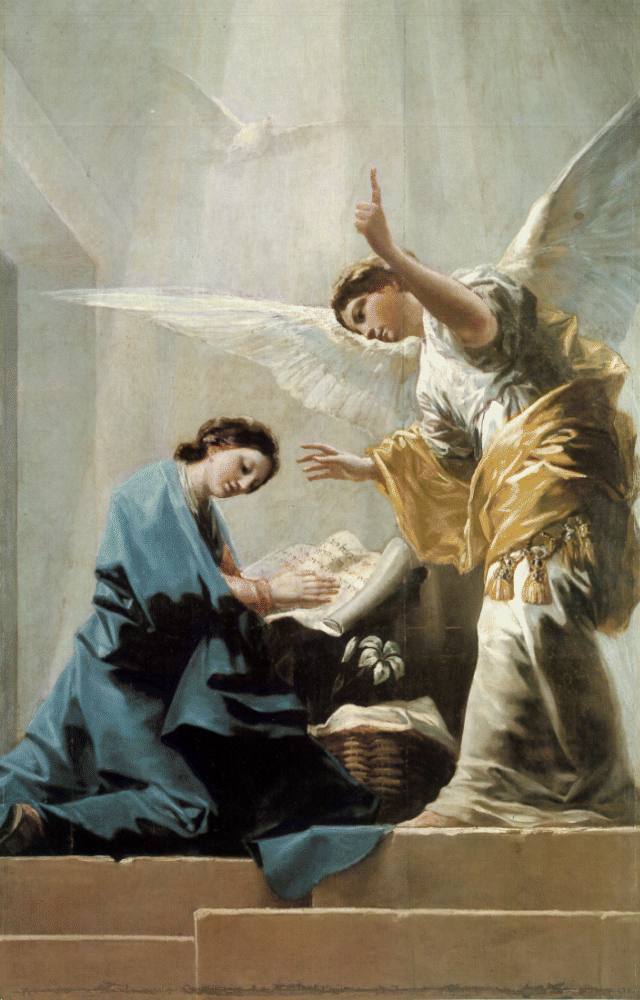 Ponder…..the spiritual reality of kneeling during the Litany ofSupplication, the Litany of the Saints…
For the consecration of a virgin, it is the expression of humility we seek to follow…
The consecrated virgin is called to imitate the Mother of God. 
An image we see Our Lady in at the Annunciation where she accepts the Word Made Flesh into her womb as Mother of God.
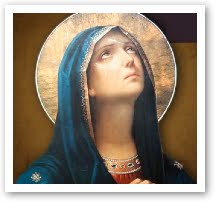 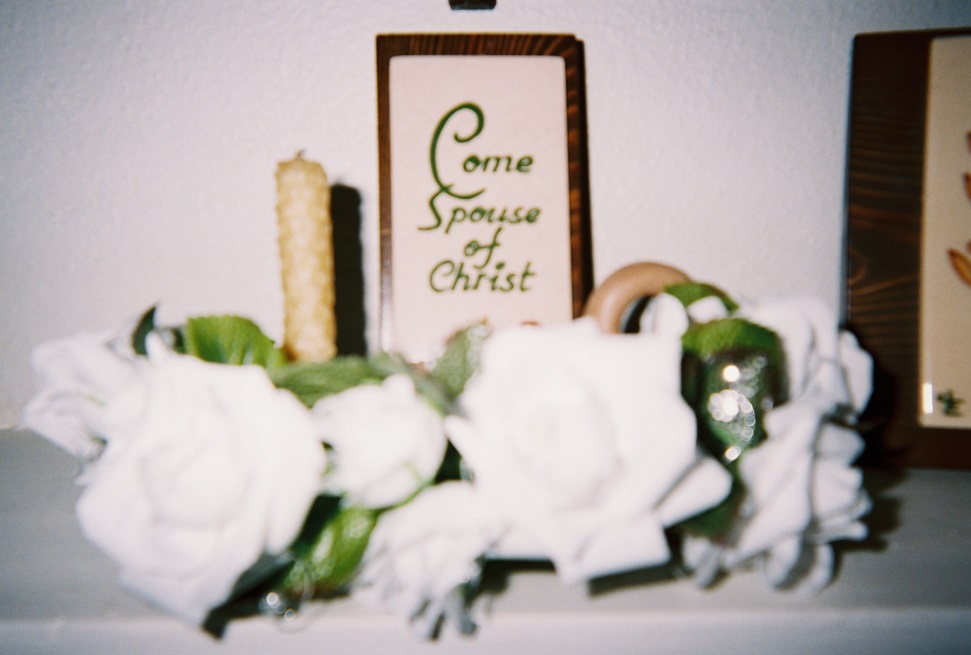 “Those to whom it is given”Matthew 19:11-12
These words of Our Lord express the “gift” from the Heavenly Father to a soul…

Virginity 
for the sake of the Kingdom
Receiving the consecrationthe virgin’s life does not change
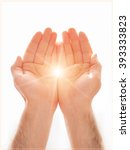 She continues 
with her 
days activities
and living situation…
but 
has been enriched, sanctified by and through 
the Holy Spirit…
the gift of  receiving the Consecration 
as a bride of Christ…
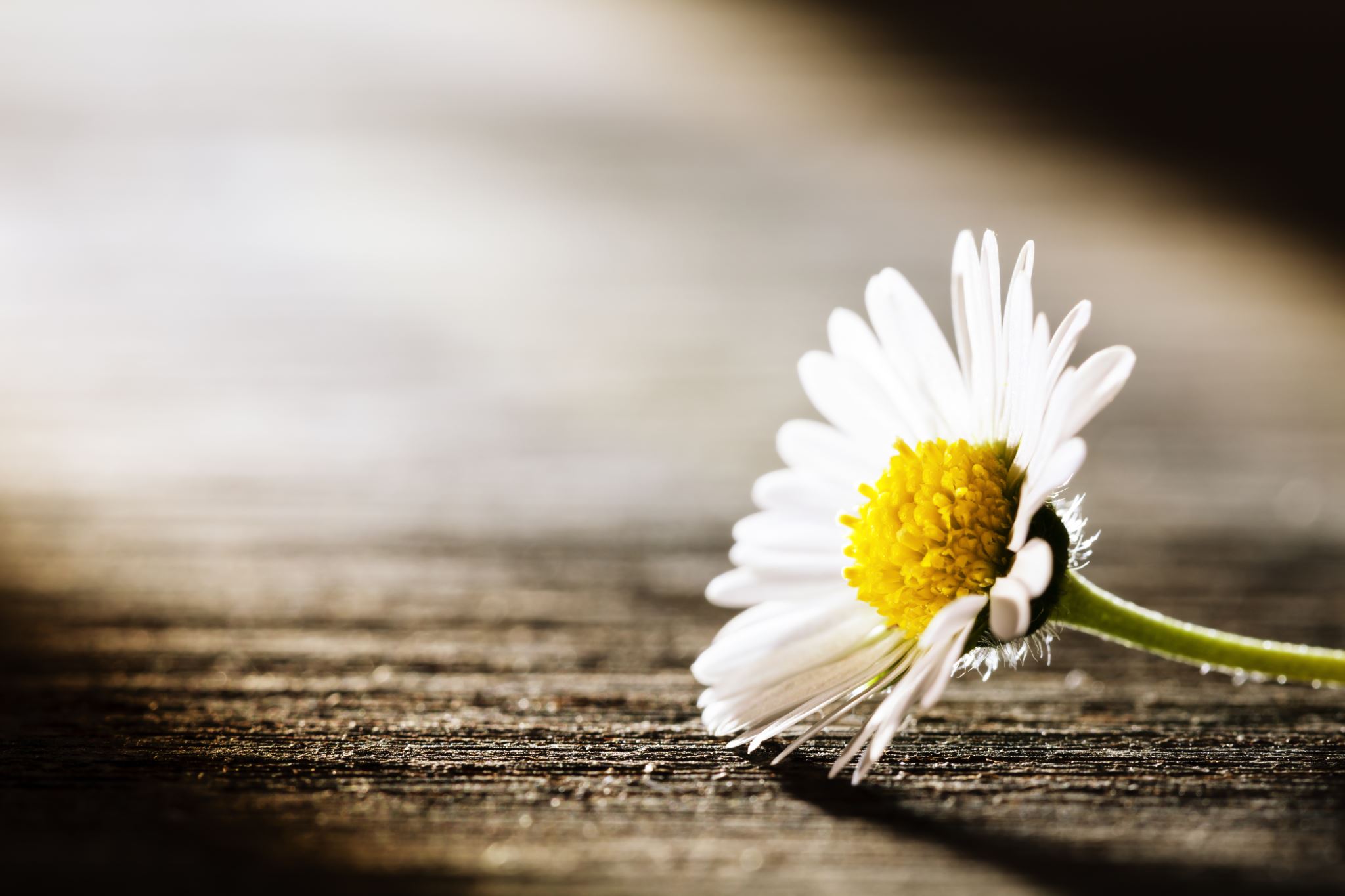 She follows the directive of Holy Mother Church…the invitation to“imitate the Mother of God ”Homily, Rite of Consecration
Like Our Blessed  Lady, 
the virgin continues 
to live in the world.
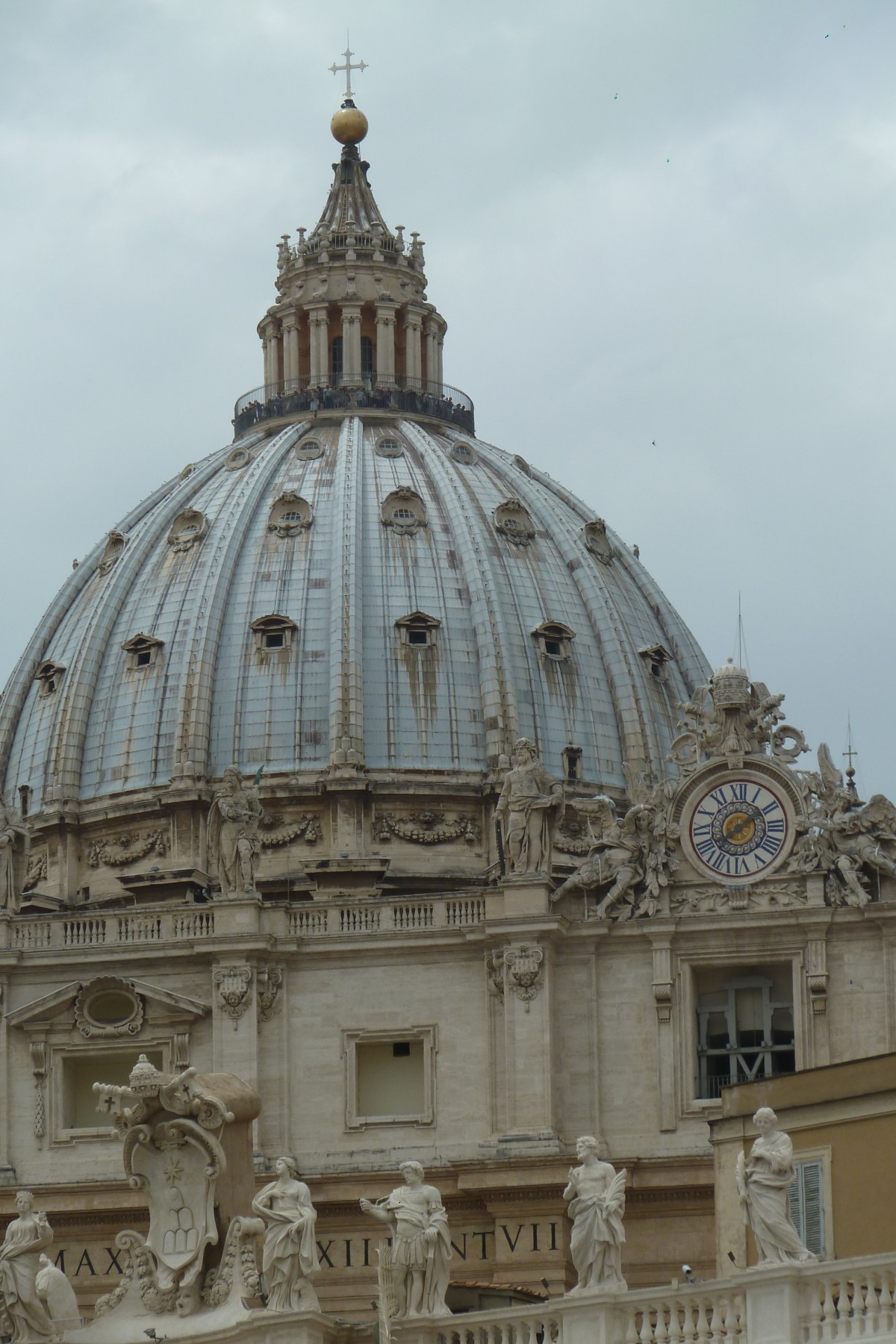 Virgin SaintsLiving in the World
Take 
as your example 
the virgin saints 
who 
have enriched 
the church’s life in every age

Pope Saint John Paul II 
Consecrated Virgins
International Congress Rome,1995
From the Rite of Consecration in the Roman Pontifical 20. The cantors then sing the Litany….
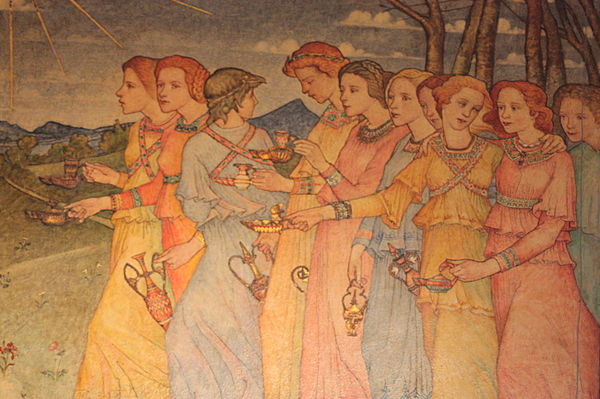 From the Rite of Consecration in the Roman Pontifical 

…At the proper place they may add the names of other saints who are specially venerated by the people, 
or petitions suitable to the occasion.
This Photo by Unknown Author is licensed under CC BY-SA
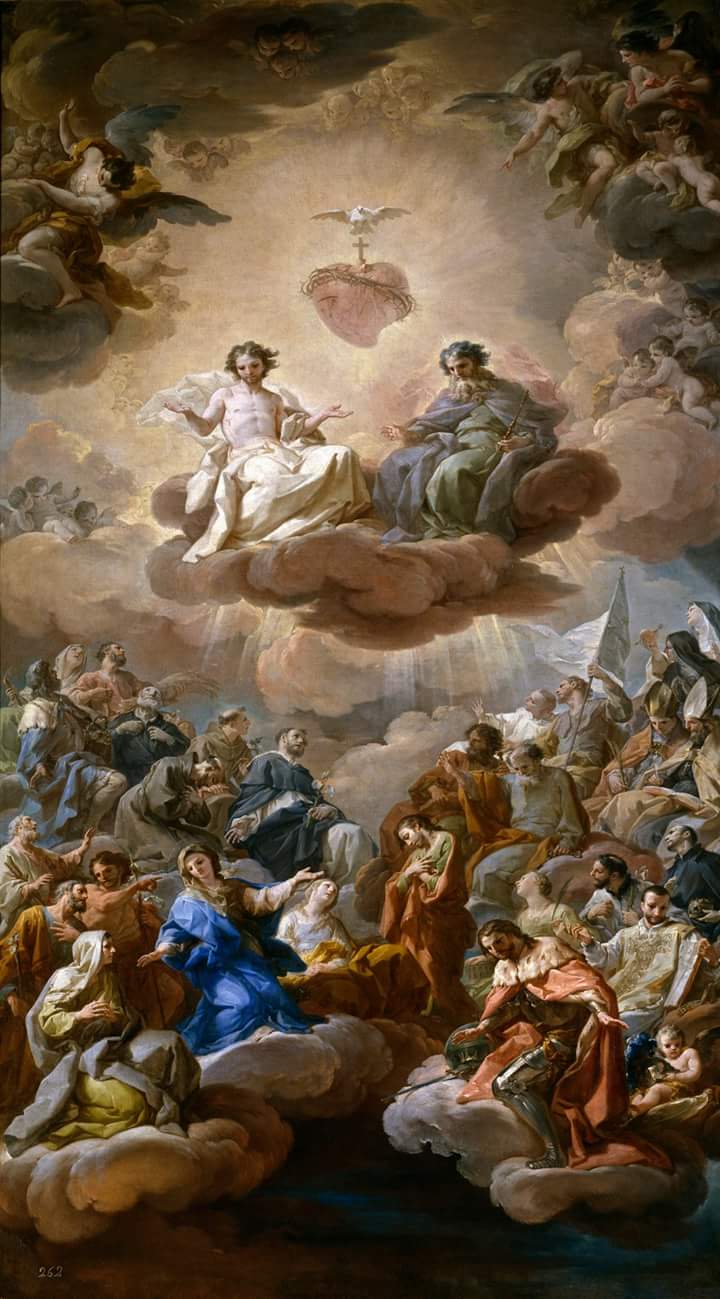 From the Rite of Consecration in the Roman Pontifical The Litany begins…
Lord have mercy          
     Lord, have mercy. 
Christ, have mercy 
   Christ, have mercy. 
Lord, have mercy 
    Lord, have mercy.
This Photo by Unknown Author is licensed under CC BY-NC-ND